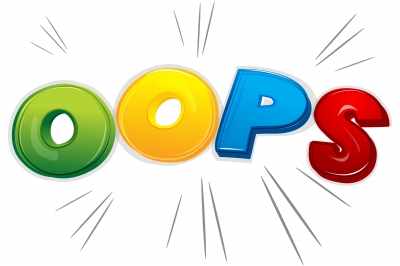 A Look at Common Issues
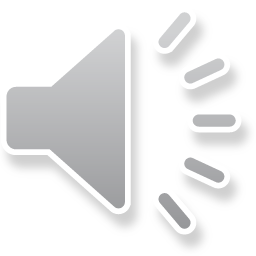 [Speaker Notes: We’ll take just a minute to look at some common entry issues]
EFSM Provider Profiles
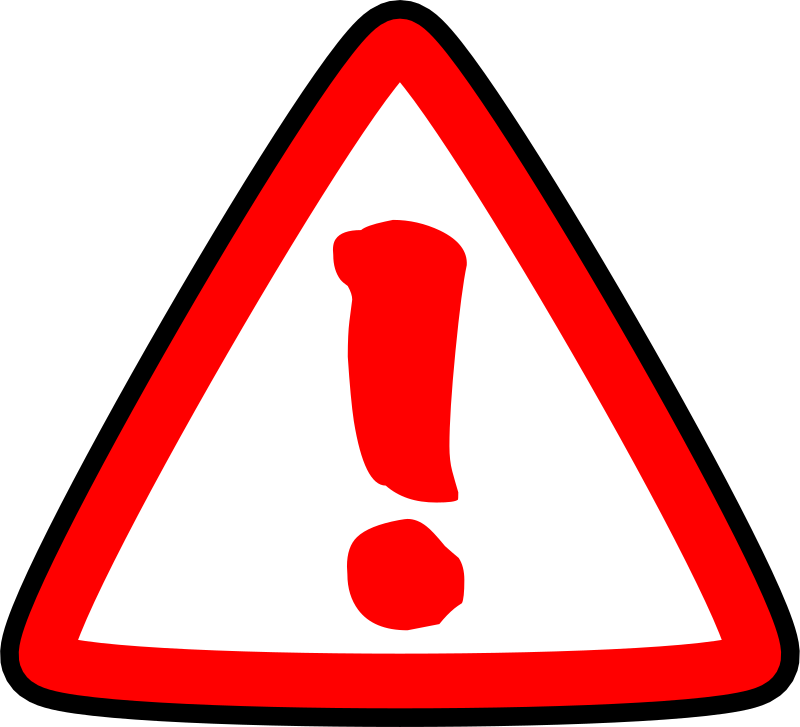 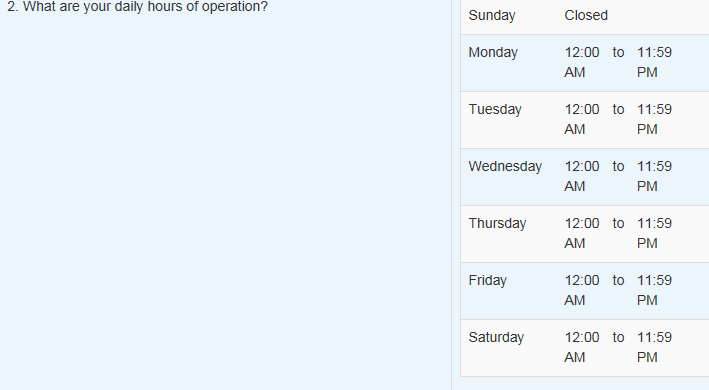 License doesn’t allow 24 hour care
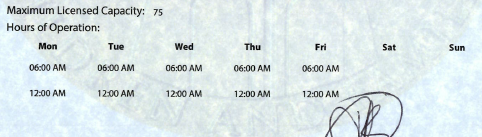 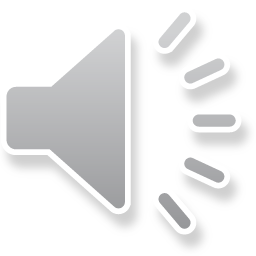 [Speaker Notes: On the left is the DCF license and on the right is the EFSM entry.  In this case, the license doesn’t allow for the 24 hour care entered.  The license and hour entry must match of the EFSM entry must be less than the max allowed by license.]
EFSM Provider Profiles
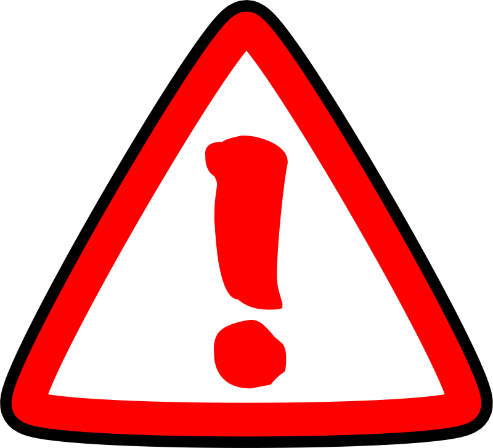 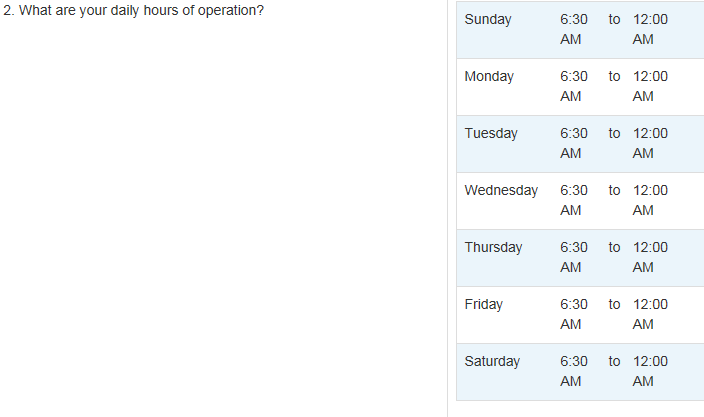 Open for 90 minutes on Saturday morning?
Follow up with DCF to correct information
Mismatch of EFSM hours and DCF information
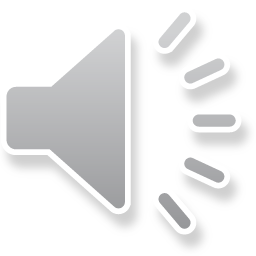 [Speaker Notes: In this case, there’s likely a typo on the DCF information.   Saturday 8:00 am should likely be 8:00 pm unless the provider is only open for 90 minutes early on Saturday morning.  This situation would require DCF to make the correction before the profile could be made accurate.]
EFSM Provider Profiles
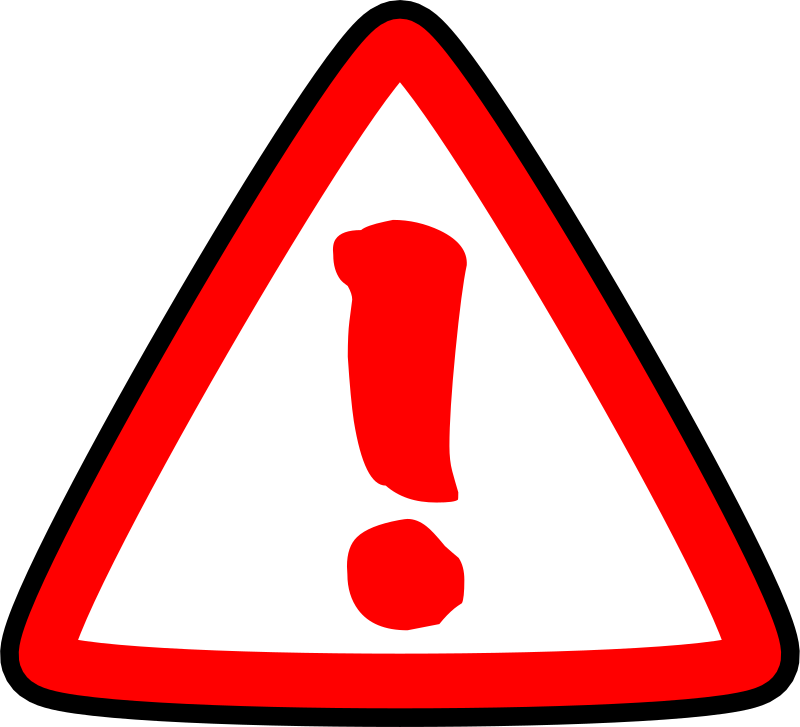 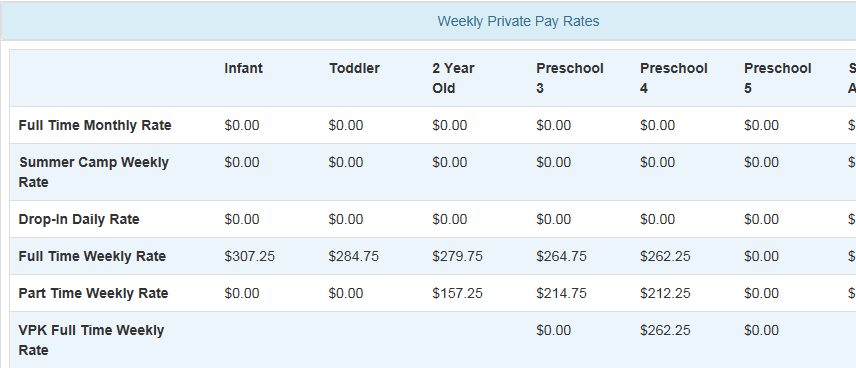 Provider can’t be paid for 5 year old children not in school. Impacts SR and VPK.
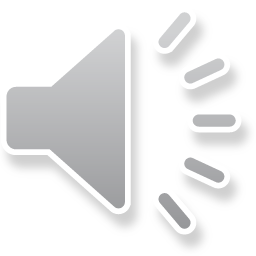 [Speaker Notes: In this case, the provider has no rates for 5 year old children and couldn’t be paid for SR or VPK.]
Review
The Profile will have one of these statuses:
Incomplete
Request Assistance
Submitted
Coalition Reviewing
Active
Inactive
Rejected
Provider Control
Coalition Control
Static Until Changed
Provider Control
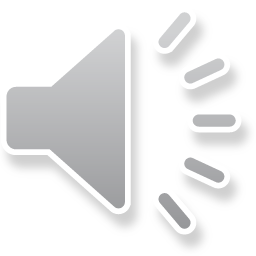 [Speaker Notes: After review, the provider profile will have one of these statuses.  The provider needs to monitor and react to those under provider control.  Once Active, the Coalition can initiate the contracting processes for SR and/or VPK.  Contracts cannot be initiated in any other status.]
EFSM Provider Profiles
Provider Profile Status Definitions 
Incomplete 
The profile is not complete. The provider has to complete the required fields, certify, sign and submit the profile. 
Coalitions cannot change the status of an Incomplete profile; however, coalition users have read-only access to assist the provider in completing the profile. 
Request Assistance 
The provider needs help to finish or edit the profile.
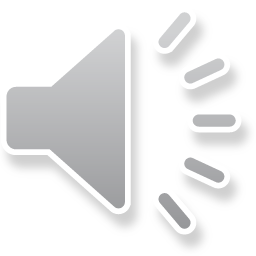 [Speaker Notes: Read slide]
EFSM Provider Profiles
Submitted 
The profile has been completed and submitted by the provider for coalition review. The profile is not editable by the provider while in Submitted status. 
Coalition Reviewing 
Providers can't edit in this status.
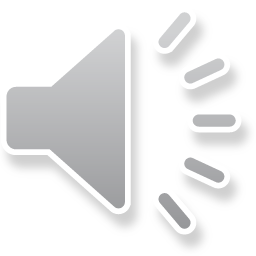 [Speaker Notes: Read slide]
EFSM Provider Profiles
Active 
The coalition has reviewed the profile and supporting document(s) and determined that the provider is eligible to receive funding. 
Inactive 
The profile is no longer active or is no longer receiving funding.
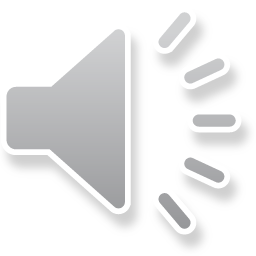 EFSM Provider Profiles
Rejected 
The profile is missing information that is necessary to make a decision regarding eligibility to receive funding. 
Rejected status is used to return the profile to the provider for edits.
EFSM Enhancement:
OEL will be adding an Expired status to retire prior 
year Provider Profiles.
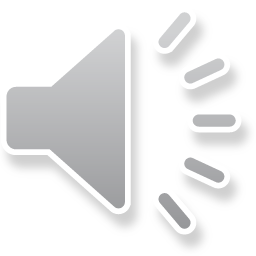 [Speaker Notes: Read slide]